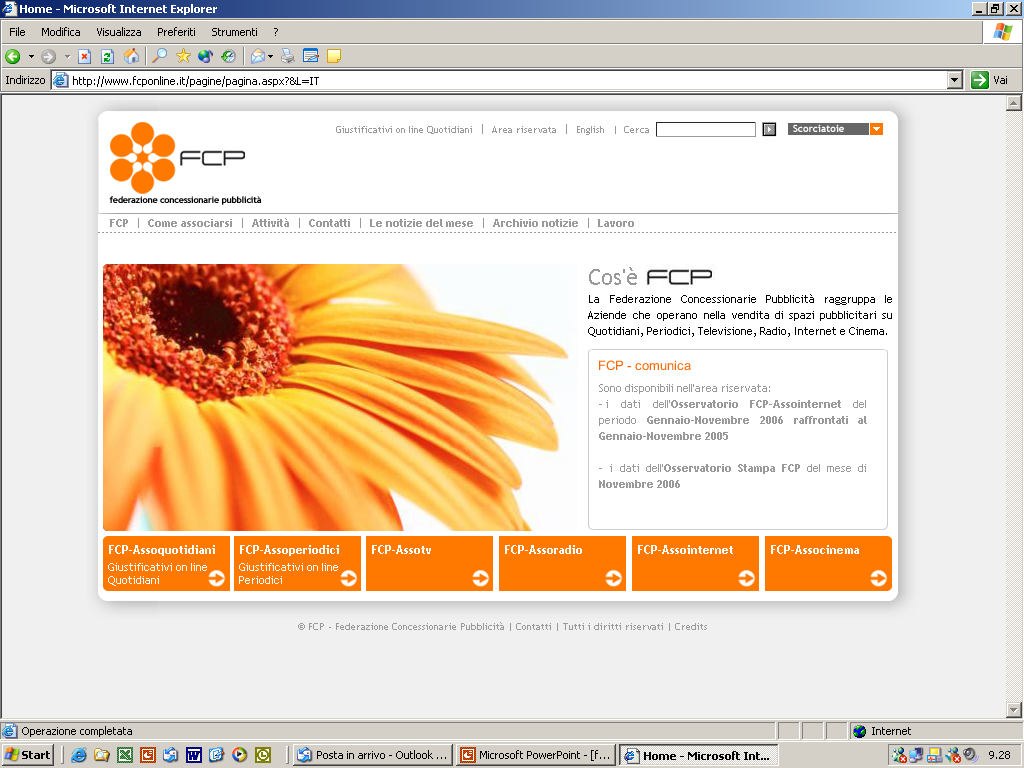 PRESENTAZIONE DATI LUGLIO 2017OSSERVATORIO FCP-ASSORADIO
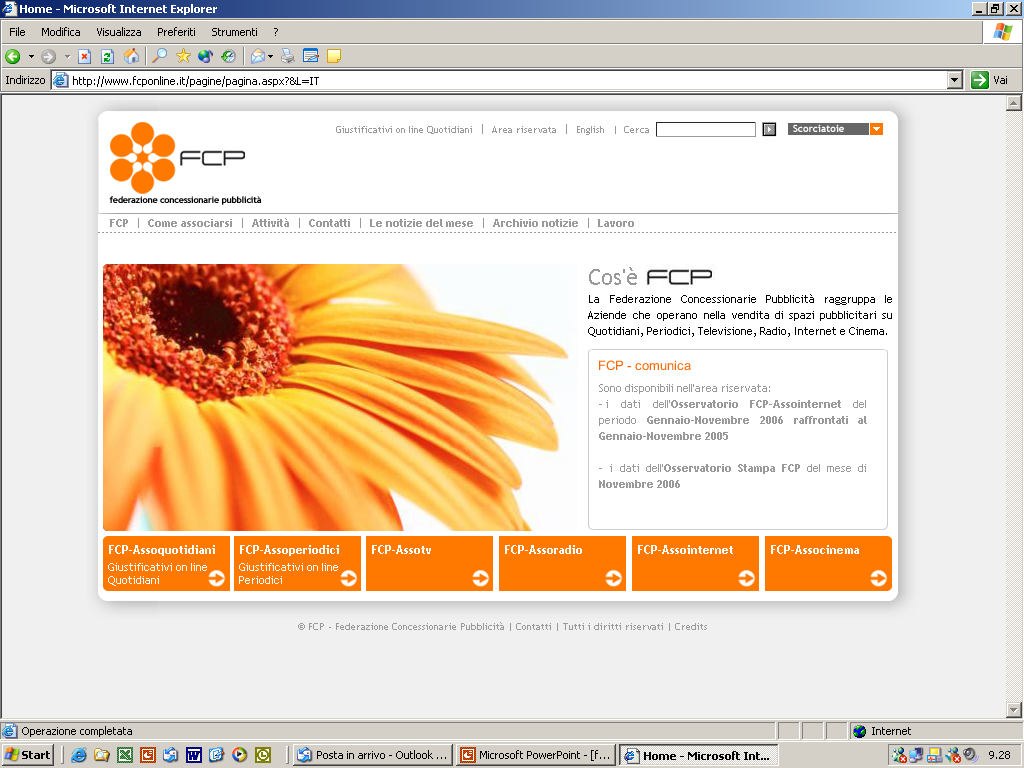 Milano, 4 Settembre 2017
EMITTENTI NUOVE nel periodo Gennaio 2016 – Luglio 2017
EMITTENTI CHIUSE nel periodo Gennaio 2016 – Luglio 2017
Totale Fatturato (in migliaia di euro) e Avvisi
Tipologie di Fatturato  (in migliaia di euro)
Numero di Avvisi Nazionale
Peso % delle diverse tipologie di avvisi, sulla base della durata (in secondi)
Progressivo2016
Progressivo2017
MAG
2017
GIU
2017
LUG
2017
APR
2017
FEB
2017
MAR
2017
Numero secondi
4.096.355
3.713.922
3.366.837
3.014.361
3.513.678
21.420.577
23.159.916
2.954.307
Fatturato Totale 
 Trend mensile Gennaio 2007 – Luglio 2017
 (in migliaia di euro)
2007
2008
2009
2010
2011
2012
2014
2015
2016
2017
2013
Fatturato Totale 
Media mobile Gennaio 2007 – Luglio 2017
(in migliaia di euro)
2008
2009
2010
2011
2013
2014
2016
2015
2017
2012
FINE
PRESENTAZIONE
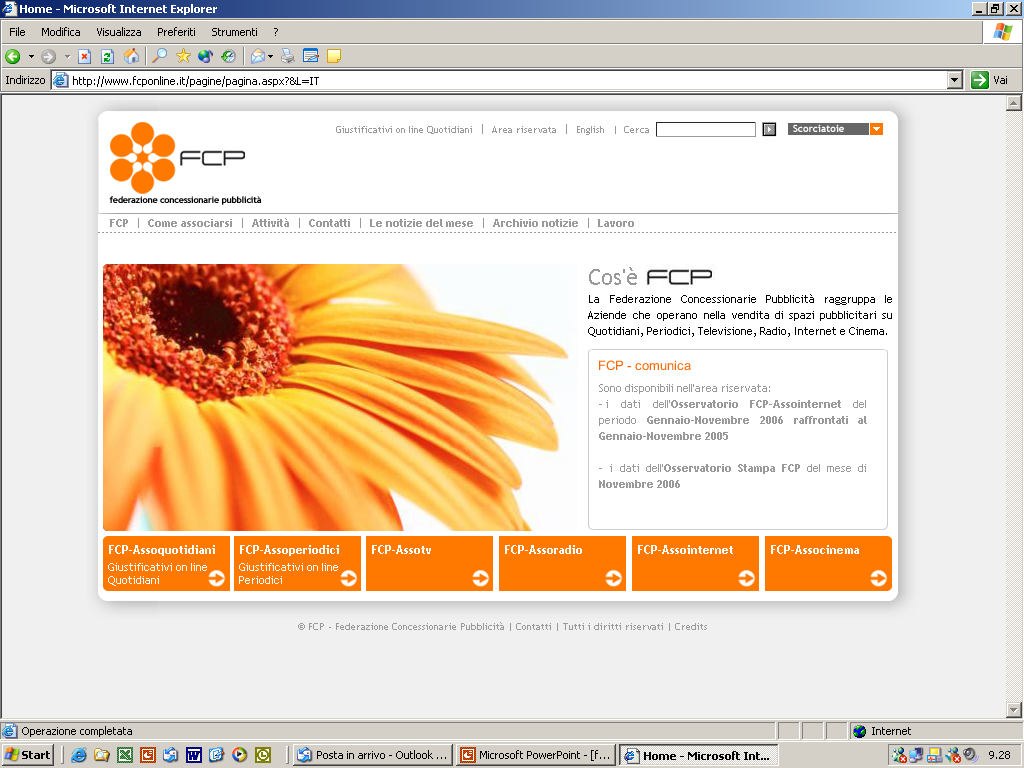